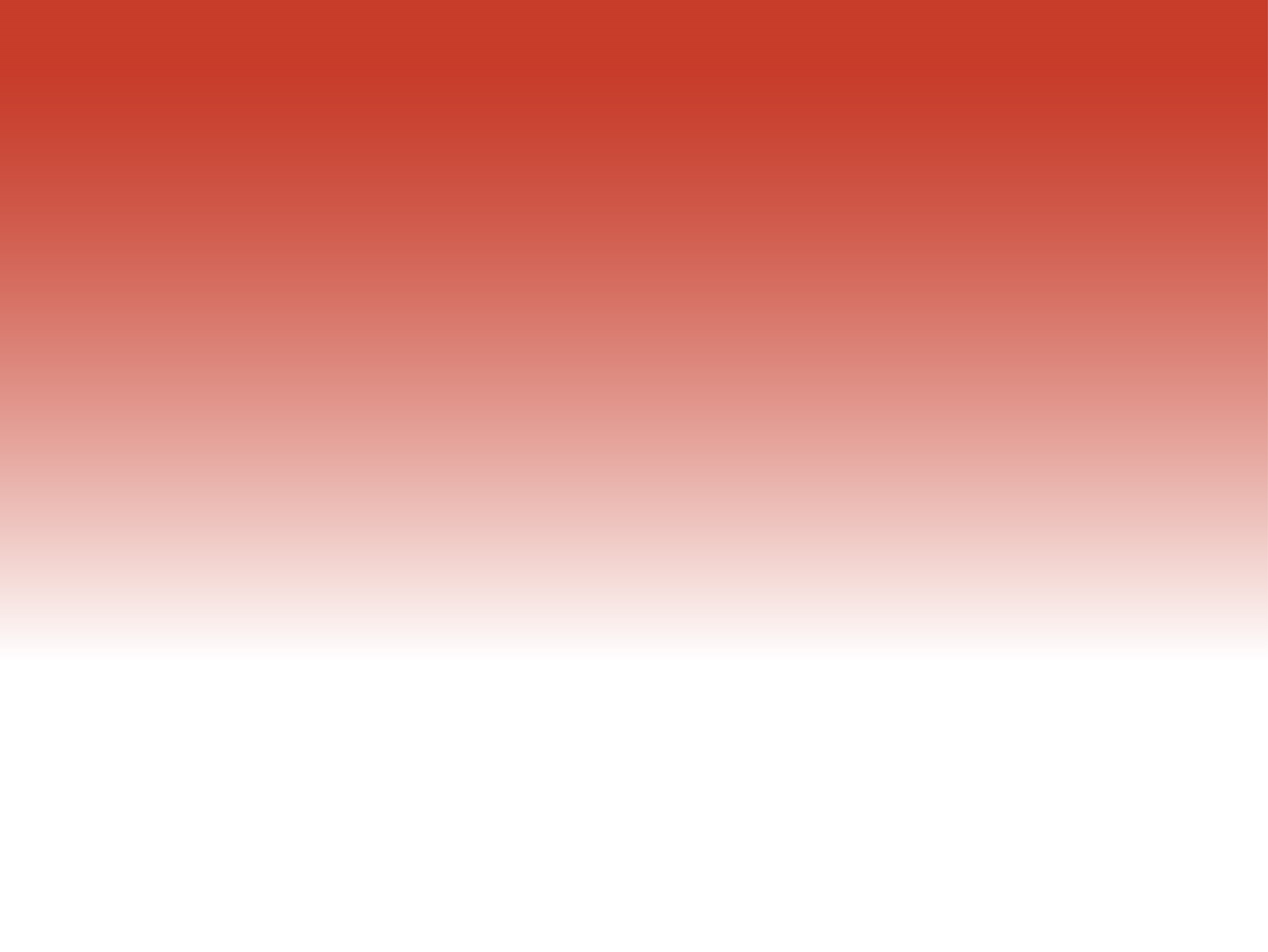 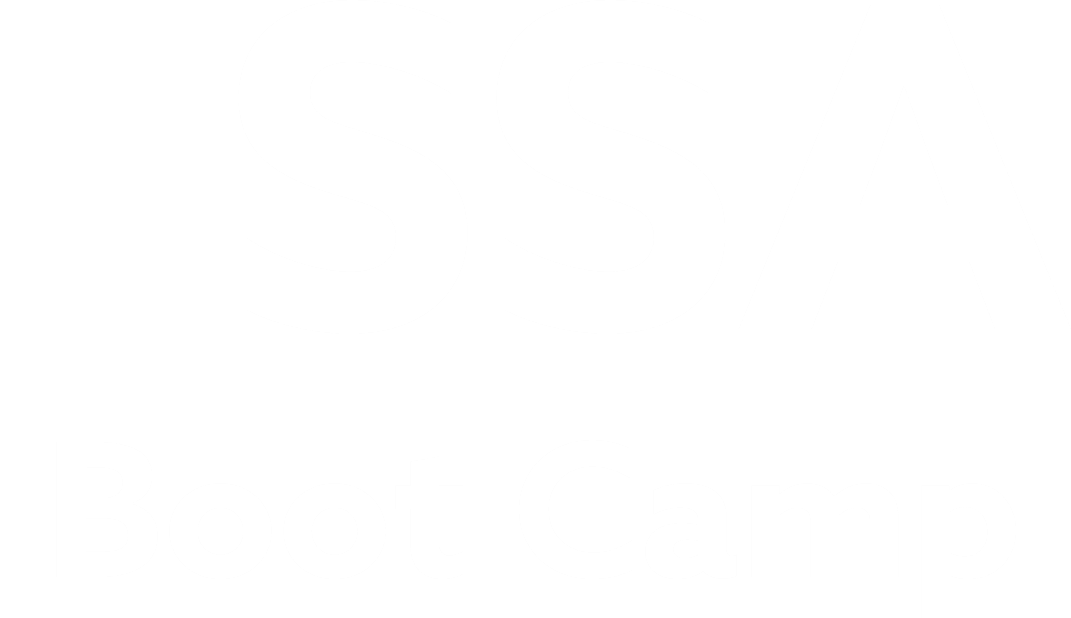 SUBTITLE
PART 2
October 20 – 21, 2016

Omni Houston Hotel at Westside
Houston, Texas
Improvement Planning
Kati Haycock, The Education Trust
What Comes Next?
Mobilizing Change in Low Performing Schools and Schools that are Consistently Underperforming for Any Group
So far in our conversations, we’ve focused primarily on how states could assign ratings to schools …
What are the expectations for performance on the things we measure?
(Goals/Expectations)
What should we measure?
(Indicators)
Ratings
How do we identify schools for support and improvement? 
(Including schools that are consistently underperforming for 1+ groups of students)
But if the ratings aren’t accompanied by a clear expectation of action – and the supports/resources needed to take that action—they won’t get us very far.
Today, we move away from ratings, and shift to talking about the school improvement process—or, what happens after the school has been identified?
Last night’s performance put our minds squarely back on schools themselves:  what the good ones DO and the not-so-good ones DON’T.
And I know that most of you in this room would absolutely LOVE to jump into the conversation of what to do—with, for, or about—that particular not-so-good school.
What changes to instruction are needed to develop students’ literacy skills?
What discipline policies could the school implement to replace “zero tolerance”?
What kind of professional development might raise teachers expectations? 
How could the school structure the school day to give teachers more time for collaboration?
What role could an engaged group of parents and community-based organizations play?
That, after all, is what drew most of you into this room in the first place:
Your knowledge that too many schools just plain aren’t getting kids where they need to go. Your understanding that many of them will need help of different sorts to improve.  And your desire to think about what kinds of help might be most effective.
We’re not going to have that conversation today.
That’s the conversation that will take place at the community and school level.
Our job is to build a strong foundation and create the right framework for schools and districts to be able to make effective changes.
Because the decisions states make about:
Who needs to come to the table;
The content and timelines of the planning process;
The resources available to implement the improvement plan;
The role of districts and states when a school doesn’t improve; 
Any protections the state should offer students in low-performing schools …
ARE CRITICAL!!!
Past laws were far more prescriptive about school improvement. ESSA lays out a few things and leaves the rest of the decisions up to states and districts.
Throughout today’s conversation, you’ll want to keep two different kinds of schools in mind.
Schools rated in the bottom 5% (and schools with low graduation rates), known as “low-performing” or “comprehensive support and improvement schools;” and,
Schools that have consistent underperformance for one or more groups of students, known as “targeted support and improvement schools.”

(Note: There is also a subset of targeted support and improvement schools—called additional targeted support and improvement schools—where the performance for any group of students falls below the cut-off for the bottom 5% of Title I schools.)
States and districts have different responsibilities in relation to different kinds of schools.
While the basic process is almost the same for all schools flagged under state accountability systems, who is responsible for each stage varies.
ESSA School Improvement Timeline: Schools in Bottom 5% (“Comprehensive”)
District submits improvement plan
Nov 7
State assesses school’s progress against exit criteria
New accountability system in place
State approves plan
Dec 20
State IDs school
Now
Year 3
Year 5
Year 0
Year 2
Year 4
Year 1
Today
6 days
School implements plan with district support, revising as needed
Diagnosis
18 days
Intensification
Support, Assistance, and Monitoring
Transition
Planning
Status Quo
25 days
17 days
25 days
State IDs next cohort of Comprehensive Support and Improvement schools
NOTE: This timeline is based on ESSA and our best guess about the final regulations.
ESSA School Improvement Timeline: Targeted and Additional Targeted Support and Improvement (subgroup schools)
If Targeted schools fail to improve within district-determined number of years, district has to require additional action. For Additional Targeted schools, the State determines number of years school has to meet exit criteria before being IDed for comprehensive support.
.
School submits improvement plan
Nov 7
District/state assesses school’s progress against exit criteria
Dec 20
District approves plan
New accountability system in place
Now
Year 0
Year 1
Year 2
Year 3
Year 4
Year 5
State IDs school
Today
6 days
School implements plan with district support, revising as needed
Intensification/ Comprehensive Support
18 days
Diagnosis
25 days
Support, Monitoring, and Assistance
Status Quo
Transition
Planning
17 days
25 days
State IDs next cohort of Comprehensive Support and Improvement schools
State IDs new cohort of Targeted schools annually
NOTE: This timeline is based on ESSA and our best guess about the final regulations.
We’re going to focus today—at least initially—on what happens during that planning year.
But first, let’s think about what a coherent school improvement process looks like.
Improvement Planning
The Improvement Process
Improvement
School Ratings
Plan Approval
Insufficient 
Improvement
Intensification
This is NOT what the school improvement planning process has looked like in most places.
READY, 
FIRE, 
AIM!
Ready, fire, aim!
Schools were typically identified as needing improvement in August;
Principals often had about a month to create a plan (or 2 or 3 plans)—and usually when both teachers and parents weren’t around;
Because there was little time for a needs analysis, test scores themselves were often considered “root causes,” which is why improvement plans so often had dumb stuff like test prep;
And schools were supposed to implement their plans immediately, even though budget decisions were already made and master schedules already set in concrete.
Not surprisingly, in a lot of places most schools didn’t actually get better—even when they got pretty generous funding.
1/3 School Improvement Grant (SIG) Schools Got Better
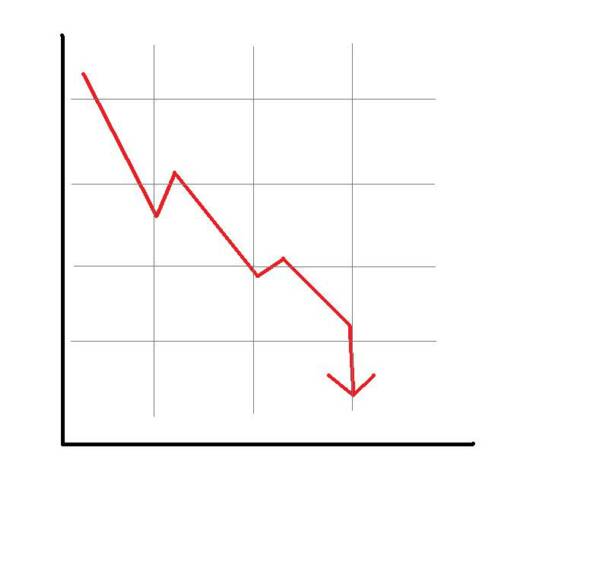 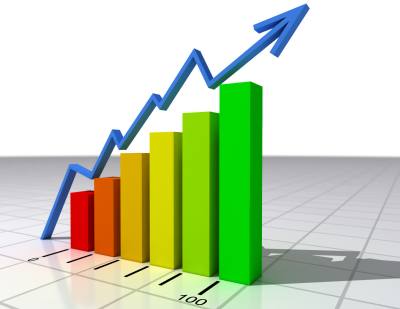 2/3 School Improvement Grant (SIG) Schools Stayed Same or Got Worse
There are a lot of possible reasons for that.
But our job is to advocate for changes to the needs assessment and improvement planning process that will raise chances for success.
What might some of those changes be?
Changes to the School Improvement Planning Process
Set an appropriate timeline for the needs assessment/improvement planning process
Ensure that parents and the community are involved every step of the way.
Ensure that the improvement process begins with a meaningful needs assessment.
Ensure that improvement plans lay out evidence-based strategies that address the challenges identified in the needs assessment
Use school improvement funding as a strategic lever.
Set criteria for what it means for a school to improve.
Decide what actions to take if a school does not improve in a reasonable timeframe.
Provide additional protections to students in low-performing schools.
1. Set an appropriate timeline for the needs assessment and planning process.
34
Hitting the right balance in the improvement process timeline is tricky.
Too short a timeline, and the process will be too rushed to get to real root causes and engage all relevant stakeholders.
Too long a timeline, and action is unnecessarily delayed. If schools actually take a full year to write their plan, that really means two years before that plan is implemented because budget and personnel decisions are made in the Spring. That’s two years before students experience improvements in their education.
The best timeline may vary from state to state, depending upon budgeting and scheduling practices, but you won’t want to leave this to chance.
Recommendation #1:  States Should Adopt Appropriate Planning Timelines
If schools are going to be ready to implement changes in the Fall, states should adopt a school improvement timeline that requires needs assessment, planning, and plan approval – including ongoing community engagement – to occur early enough that the plan can inform key decisions that need to made for the next fall.
Suggested Timeline: The Planning Year
What decisions will schools & districts have to make to implement their improvement plan at the start of the next school year?
Hiring teachers/instructional support
Assigning teachers to classes
Assigning students to classes
Structuring the school day
Purchasing resources
Offering school choice
Bring together school/ community stakeholders
Share needs assessment with broader community
Nov 7
Share plan with broader community
Dec 20
January
February
November
August
October
December
September
Today
Improvement planning begins
Needs assessment begins
6 days
School/district submits plan
District/state approves plan
State IDs school
18 days
25 days
17 days
District support
25 days
Review Period*
Decisions for Next School Year
Improvement Planning
Needs Assessment
May
June
March
April
Note: For schools with different academic calendars, this timeline will shift accordingly.
* Districts may require a shorter review period than states.
2. Ensure that parents and the community are involved at every step of the way.
34
In most school improvement planning processes, parents and community organizations are either left out or engaged only on a token basis.
That’s unfortunate, because it misses a hugely important source of insight, and leaves out potentially powerful partners.
Certainly, parents don’t need (or want) to be involved in every detail—for example, which instructional materials or professional development programs might be most effective in raising the caliber of instruction.  But their partnership in developing the overall plan is critical.
ESSA requires that school improvement plans be developed “in consultation/partnership” with “stakeholders” (including principals and other school leaders, teachers, and parents).
Recommendation #2:  States should ensure that  parent/community participation in improvement planning is substantial and meaningful.
Require that all school improvement plans document the involvement of parents and community organizations in the school improvement planning process—up front, during the process, and at the conclusion.
In the case of plans from targeted support and improvement schools, require that parents of students from the affected group (for which school is identified for consistent underperformance) be included.
Provide a rubric showing what good, acceptable, and unacceptable forms of involvement look like.  (Maybe Coalition organizations could help?) State should reject any plans with unacceptable community involvement.
3. Ensure that the improvement process begins with a meaningful needs assessment
What do we mean by needs assessment and why does it matter?
A needs assessment is a systematic process for understanding the school and district-based causes of underperformance.

It is more than just pieces of information – it’s a process/set of questions used to look at that information.
In many states, schools are left on their own to conduct a needs assessment, or are given tools that only ask them to look at achievement data and student demographics.
Without guidance, school and district leaders often bypass the needs assessment step and jump to the happier task of brainstorming solutions.So, the solutions don’t necessarily address the challenges the school faces.
Even when tools are available, they often don’t ask the tough questions.
What kinds of questions should a needs assessment ask?
Research highlights educational factors that matter for student learning, such as:
Aligned curriculum
Effective instruction
Strong leadership
Supports for students and teachers
A safe and positive climate
Family and community engagement
Certainly, a good needs assessment will address these things.But each of these domains can be approached from a general perspective, and from an equity perspective.
What’s the difference?
In comprehensive schools, that are low-performing overall, more of the focus should be on “general” questions.  

In targeted schools, which are underperforming for one or more groups of students, every question should be equity-focused.
ESSA also requires an analysis of whether comprehensive schools are getting their fair share of critical educational resources—dollars, teachers and the like.
What kinds of data should states make sure schools have access to?
States already have to make available state and local report cards, which contain valuable information – but it’s not enough.
What might be missing?
Recommendation #3.  Ensure that improvement planning always begins with high-quality needs assessment.
Establish criteria for what that needs assessment should cover;
Provide a needs assessment tool or template that asks equity-focused questions;
Beyond required report card measures, make other important data available—for example, through administration of research-backed survey instruments.
4. Ensure that improvement plans lay out evidence-based strategies that address the challenges identified in the needs assessment
What do we mean by improvement planning?
Once districts and schools have identified issues on which to focus, they need to plan what they’ll do to improve the schools' outcomes. 
An improvement plan specifies:
The actions the school will take to address the issues identified in the needs assessment
What kinds of supports and resources – if any – the school needs 
Who will do what
What kind of progress the school expects to see each year
What’s happening now?
Improvement plans are written without a good needs assessment.
They are written in a very short timeframe.
Schools often get conflicting information about what they’re required to do.
Moreover, almost nobody ever has to talk about evidence—or even why they think the proposed strategy will be effective.
ESSA Offers A Little Help Here:

ESSA says that both comprehensive and targeted plans should “include evidence-based interventions” from research meeting certain methodological requirements.
So, beyond establishing an appropriate timeline, ensuring stakeholder participation and assuring the planning begins with a needs assessment, what can states do to support meaningful improvement planning?
Recommendation #4.  State should overhaul their school improvement planning processes.
Instead of multiple plans, require only a single streamlined planning process;
Adopt a plan template that requires schools (and districts) to explain how they will address the major challenges identified in the needs assessment with evidence-based strategies; and 
Establish clear criteria for the approval of plans from both comprehensive (bottom 5%) and targeted (underperforming groups) schools.
5.  Use school improvement funding as a strategic lever
School improvement funding as a strategic lever
More state responsibility
Under ESSA, 7 percent of the $15 billion in Title I funding is reserved for school improvement (to be allocated to comprehensive and targeted support schools). 

That’s 1.1 BILLION dollars. 

An additional 3% -- half a billion dollars -- can be reserved for direct student services.
That’s not chump change – and it’s far more than was available for school improvement under most NCLB years.
So one of the first decisions for state leaders will be how to allocate the dollars set aside for school improvement.  To comprehensive and targeted schools?  By formula or competitive?
Formula vs. competitive grants: Benefits and considerations
Formula Grants
Competitive Grants
Greater predictability: Schools will know that they will get funding, and will be able to estimate how much. 
Less control over plan quality: There is a higher chance of ineffective use of funds.
Ensures that only high-quality improvement plans get funding
More time consuming and costly – because it requires a review process
Disadvantages districts that have less capacity to develop a strong application – which could be the districts with the greatest need
But this neglects even larger sources of dollars to support improvement, including:
Title 1 Schoolwide Program funds,
Title II, Part A funds,
The Optional Reserve for direct student services, and
Basic state and local dollars that schools are already receiving.
Bottom Line:We’re not going to solve the problems identified in school plans with the handful of dollars that they might get for “improvement:” the other 99% of their revenues have to be harnessed as well.
So you are going to want to make sure that states provide clear guidance on how to leverage other funds to support improvement.
Recommendation #5.  States should rethink the way improvement funds are used.
Carefully consider advantages and drawbacks of formula versus competitive funding, and providing funding to both comprehensive and targeted schools;
Consider providing planning grants;
Mine data to identify the domains on which schools are most likely to need high-quality assistance, identify high-quality providers, and consider providing more generous funding to schools that adopt research-backed practices or that use the highest-quality providers.  
Make second year funding contingent on progress;
Require budgets that include at least other federal funding sources, but preferably also state and local dollars.
In sum, five recommendations for states to build a strong foundation for school improvement
Set an appropriate timeline for the needs assessment/improvement planning process.
Ensure that parents and the community are involved every step of the way.
Ensure that the improvement process begins with a meaningful needs assessment.
Ensure that improvement plans lay out evidence-based strategies that address the challenges identified in the needs assessment.
Use school improvement funding as a strategic lever.
Beyond these five recommendations, there are other critical questions that states will need to answer.  These include:
A.  Monitoring
Who should monitor the progress of schools identified as needing improvement?

Can experienced educators be trained to provide on-site advice and monitoring?
Should districts themselves be accountable for the effectiveness of their improvement strategies?  If so, what might that look like?  (MA example)
B.  Exit Criteria
How should the state determine when schools have improved sufficiently to no longer be identified as “needing improvement”?  

Is it ok if schools in the bottom 5% just reach the sixth percentile?  If not, how much improvement is necessary before support and oversight shifts elsewhere?
What about schools identified for consistent subgroup underperformance?
C.  Intensification
What should happen when schools do not improve within a reasonable timeframe?

ALMOST NOBODY LIKES TO TALK ABOUT THIS SUBJECT, 
at least in part because the federally-mandated “models” in NCLB or Waivers caused a lot of pain in the communities we serve.  

But, if not those approaches, what do you think should happen when performance problems persist?
D.  Protections for Students
What protections should the state offer to students in the lowest performing schools?

Back in NCLB, there were two basic “protections” for kids in underperforming schools:  (1) financial support for after school tutoring and (2) the opportunity to transfer to another school with transportation.  Though thousands of parents took advantage of the opportunity to transfer, the way it was timed and structured didn’t work for a lot of parents.  But, because school improvement is often a slow process, advocates will want to think about what protections parents and students should be offered.  Should transfer with transportation be one of them?  If so, how could the process work better?
Some of these questions will be easier to answer than others.
But somebody in your state will have to answer them.  So you will want to do some thinking about what answers YOU want.
There is much more to discuss about creating the framework for successful school improvement.
At 10:45 am we will have three improvement planning deep dives. 
Option 1: Funding
Presenter: Kati Haycock, The Education Trust
Texas VII
Option 2: Parent and community engagement
Presenters: Jose L. Rodriguez, National Council of La Raza – Texas Regional Office, and Kim Hymes, National Center for Learning Disabilities
Texas I-II
Option 3: Needs assessment and improvement planning
Presenters: Natasha Ushomirsky and Allison Socol, The Education Trust
Paluxy I-III